О РАЗВИТИИ соционики
Александр Букалов
доктор философии в области психологии доктор философии в области соционики
Международный институт соционики,
https://socionic.info
Соционика - наука, черпающая методологию из социологии, информатики и психологии и ориентированная на совершенствование общества, в котором для каждого индивида, относящегося к определенному психологическому типу, находится место в социально полезной деятельности.
Согласно положениям этой науки, различные формы взаимодействия между людьми, находящимися в одних и тех же социальных условиях, могут объясняться лишь психологическими структурами контактирующих личностей. Структуры эти могут быть врожденными или приобретёнными, но обязательно устойчивыми. С их помощью можно объяснить, почему с одними людьми складываются одни, а с другими иные отношения.
Соционика помогает определить и правильно идентифицировать тип личности человека, строить с ним взаимодействие и общение, формировать семейные, производственные и другие коллективы.
Источник:
Крысько В. Словарь-справочник по социальной психологии. - СПб.: Питер, 2003. - С. 310. - ISBN 5-314-00021-0
Автор:
доктор психологических наук, профессор В.Г. Крысько
2
Современное определение соционики
В настоящее время соционика рассматривается как отдельная наука о механизмах информационного метаболизма индивидуальной и социетальной психики, развивающаяся на стыке психологии, социологии, информатики и кибернетики. 
Соционику можно определить как науку о системе типов психоинформационных систем (человек, коллектив, этнос, государство) и взаимодействиях между ними, или как науку о системе типов информационного метаболизма.
Это соответствует определению А.Аугустинавичюте: «Соционика - наука о соционе, соционной природе человека и соционной структуре общества, о разных типах информационного метаболизма (ИМ) людей и разных формах взаимоотношений между ними».
3
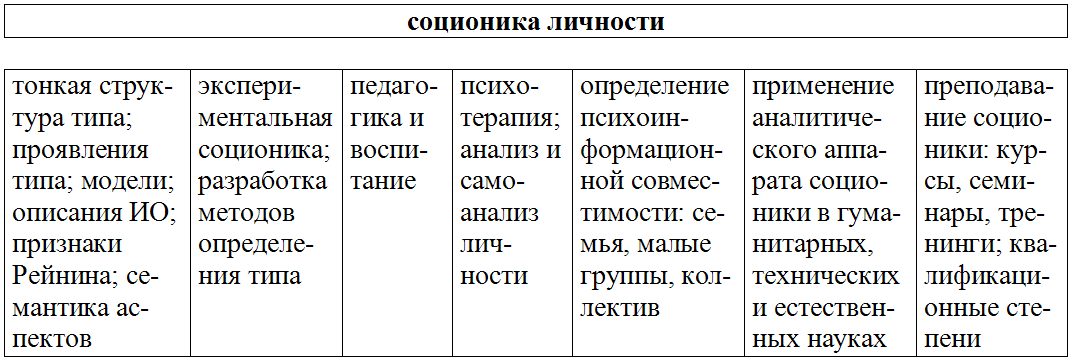 4
5
Концепции и методы соционики используются во всех гуманитарных и в некоторых технических науках
На сегодняшний день библиотека Российского индекса научного цитирования (РИНЦ) elibrary.ru содержит 5167 журнальных статей по применению методов соционики. 
Академия Google (scholar.google.com) —поисковая система по текстам научных публикаций — содержит 7180 работ и ссылок на термин соционика / соціоніка, 3350 ссылок на термин socionics. 
Эти работы ссылаются на соционические журналы, издаваемые Международным институтом соционики, и на книги докторов и магистров соционики. 
Соционика как научная дисциплина и область исследований получила признание и распространение в целом ряде стран. Академические исследования и прикладные работы в сфере соционики проводятся в Украине, России, Казахстане, Белоруссии, Армении, Грузии, Молдавии, Болгарии, Великобритании, Латвии, Литве, Румынии, Эстонии, Австрии, Германии, а также в США и Канаде. Методы соционики были использованы в более чем 1000 диссертациях (из них 150 докторских), защищённых в Украине, России, Латвии, Индии, странах Латинской Америки.
6
Тематика  более  1000 диссертаций, использующих  методы  соционики
Украина, Россия, Казахстан, Армения, Азербайджан, Белоруссия, Болгария, Латвия, Литва
экономика,управление, менеджмент и организация производства
лингвистика, филология
педагогика,воспитание,образование
философия,антропология,история
социальная психология,
типология личности
социология,политология
семейные отношения
авиация,техника,космос
культурология,духовная культура
профориентация,акмеология
информационные системы и их защита
неврология,физиология, психиатрия, медицина
вооруженные силы, МВД,юридические науки
спорт, МЧС
37-я Международная конференция по соционике
18.09.2021
7
Соционика преподается в более чем 200 университетах
и других вузах России, Украины и стран СНГ, а также в Болгарии, Латвии, Литве, Румынии либо в качестве отдельного курса, либо в учебных курсах по социологии, педагогике, социальной психологии, менеджменту, психологии управления, управлению человеческими ресурсами, конфликтологии, сервису и туризму, информатике и программированию, философии, неврологии, журналистике, документоведению, рекламе, библиотековедению, социальной работе, лингводидактике и другим дисциплинам. 
Университетами России, Украины, Болгарии, Румынии издан ряд учебников и монографий по соционике. Возникли новые научные направления: педагогическая соционика; социологическая соционика; деловая соционика, или соционика управления; библиотечная соционика; авиационная соционика; лингвосоционика и другие.
8
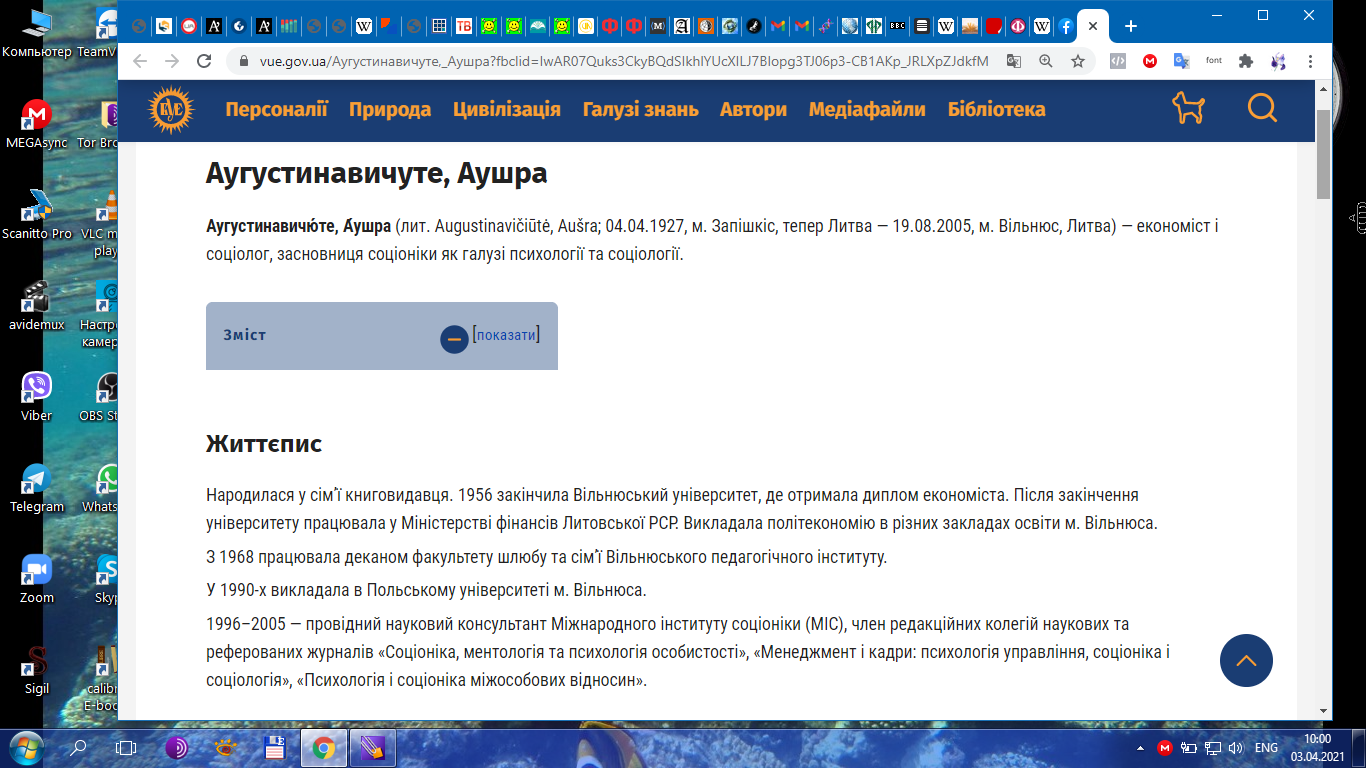 Статья в Большой Украинской Энциклопедии
9
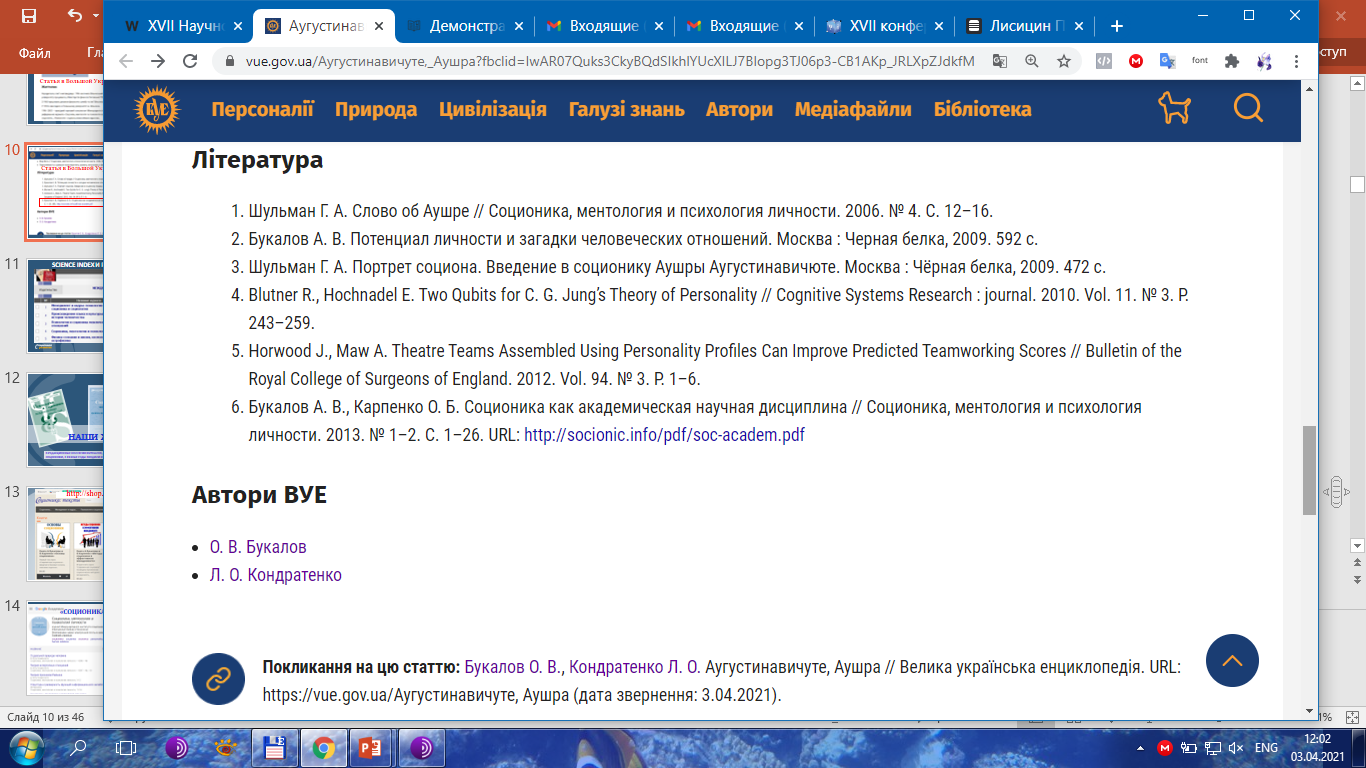 Статья в Большой Украинской Энциклопедии
10
SCIENCE INDEX и РИНЦ на elibrary.ru
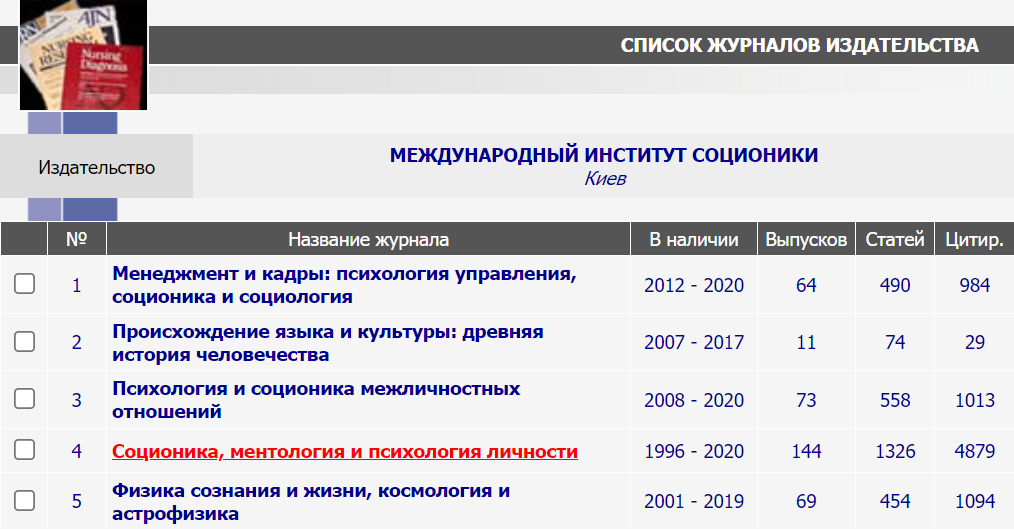 11
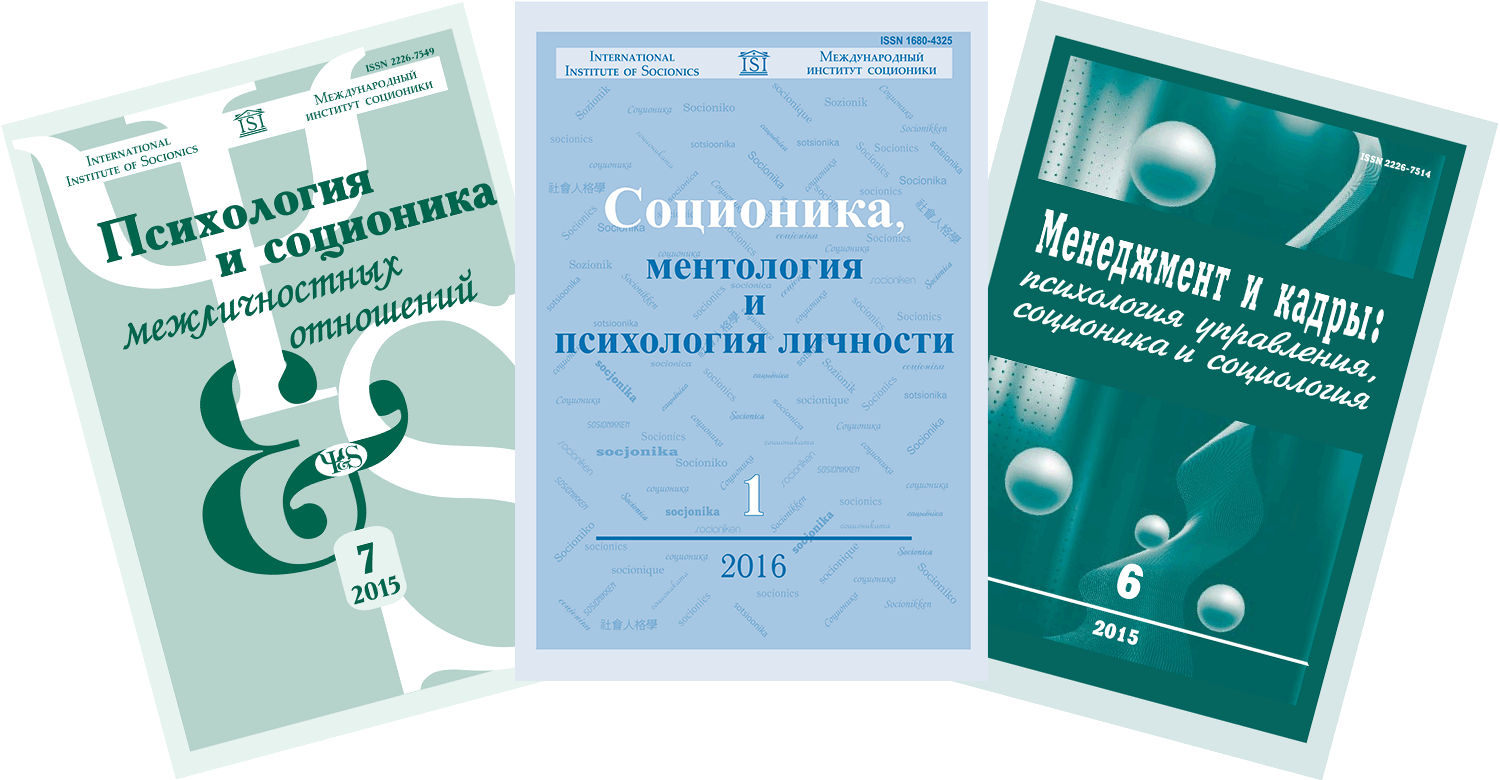 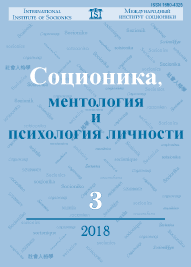 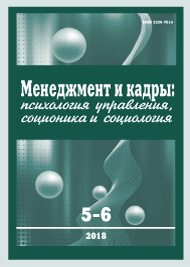 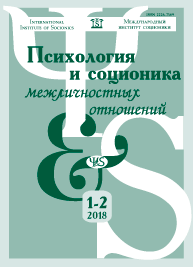 Наши журналы
В редакционные коллегии журналов, издаваемых Международным институтом соционики, в разные годы входили и входят сейчас учёные мировой величины
12
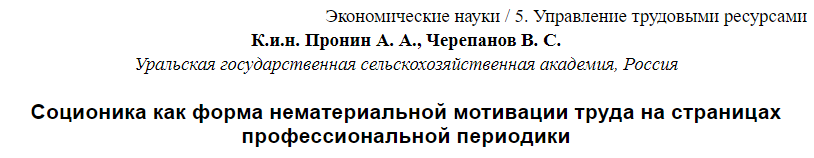 В этой публикации нам хотелось бы очень кратко охарактеризовать подходы к мотивации труда, излагаемые на страницах ежемесячного международного научно-практического журнала «Менеджмент и кадры: психология управления, соционика и социология», издаваемого с июня 2002 г. основанным в 1991 г. Международным институтом соционики (Украина, Киев).
Соционика – это наука и технология, позволяющая прогнозировать поведение и стиль деятельности человека, коллектива и общества в целом, определять совместимость людей в семье и бизнесе и формировать коллективы единомышленников на основе естественной психологической, информационной, идеологической и деловой совместимости.
Именно этим новым технологиям менеджмента, в том числе кадрового, посвящен названный журнал. Основные темы его публикаций: формирование оптимальной структуры предприятия; эффективное управление предприятиями различного профиля деятельности; формирование работоспособных коллективов; управление персоналом, в том числе психология управления, кадровая политика, профориентация и профпригодность; умение понимать партнеров и правильное ведение деловых переговоров; определение деловой и человеческой совместимости; умение предвидеть действия конкурентов; проведение эффективной рекламной и маркетинговой деятельности и др.
37-я Международная конференция по соционике
13
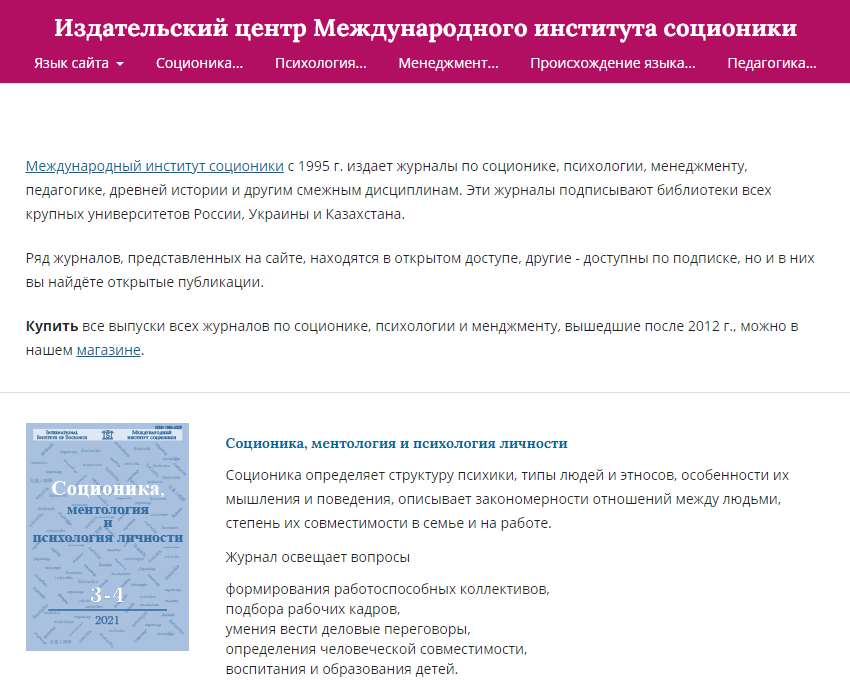 https://publishing.socionic.info/
14
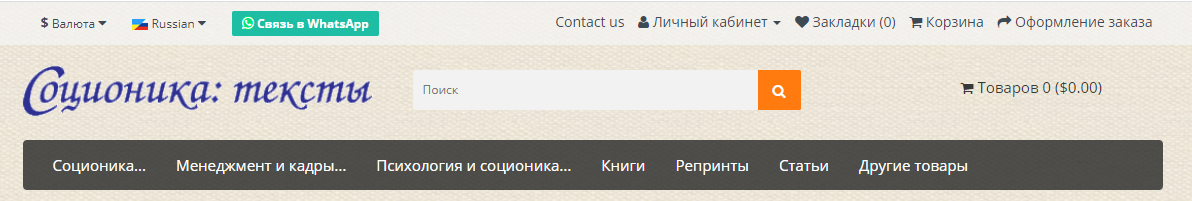 https://shop.socionic.info/
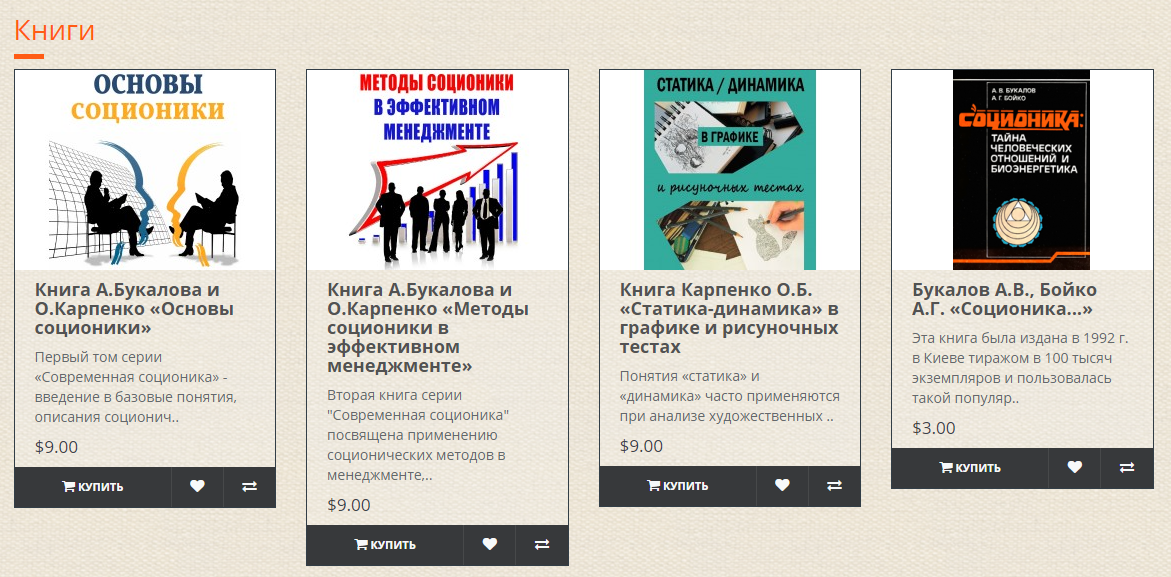 37-я Международная конференция по соционике
15
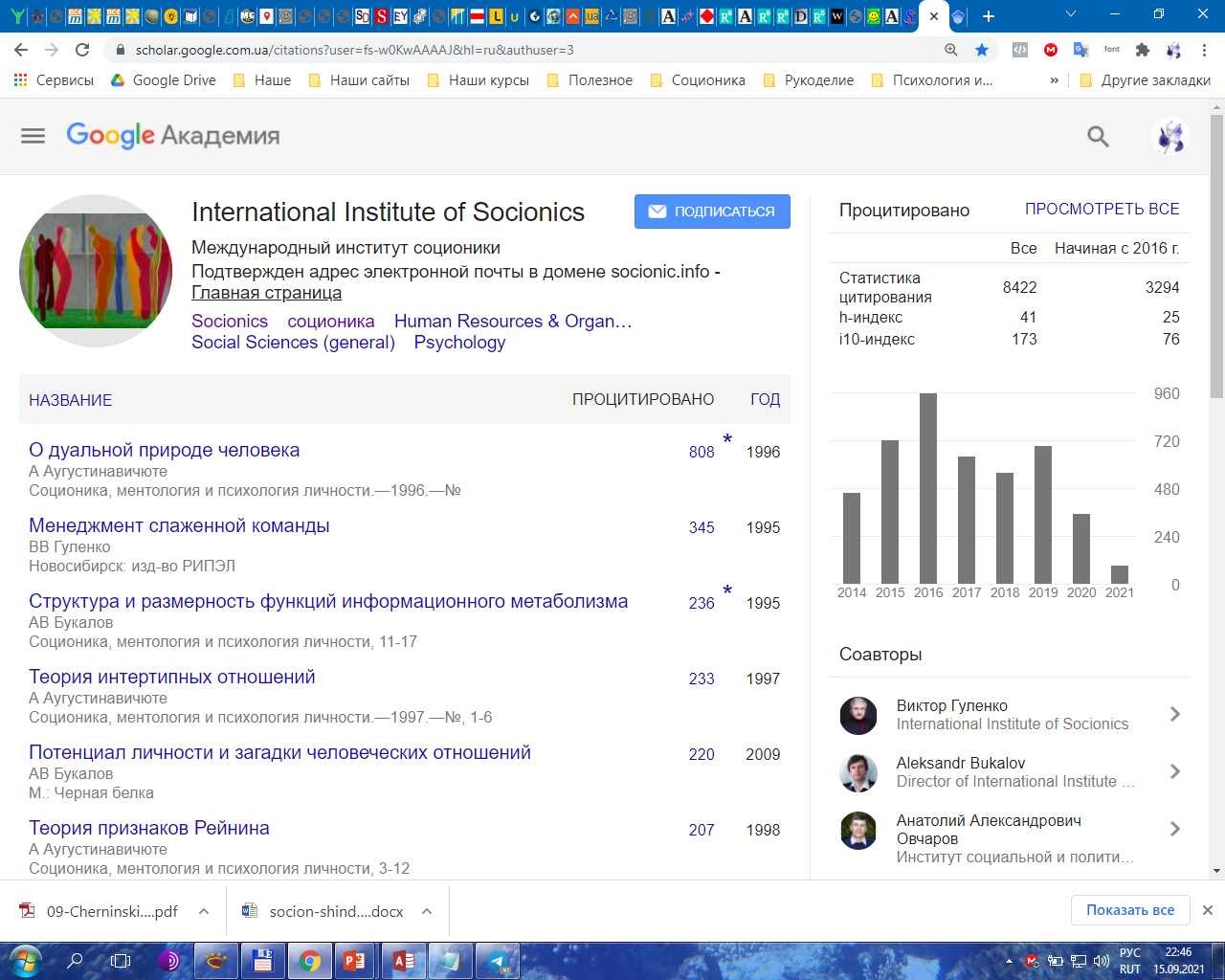 МИС  в Гугл Академии
16
Соционика  в Гугл Академии
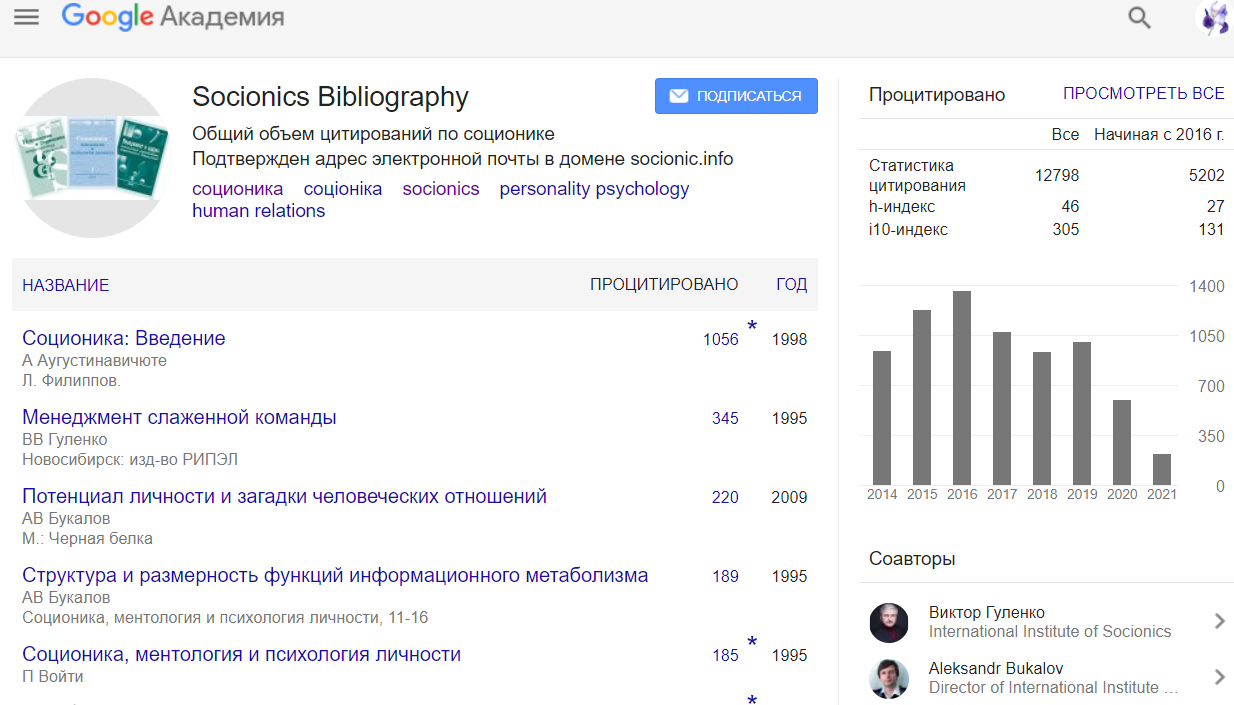 17
Соционика
в авиации и пилотируемой космонавтике
18
Соционика в пилотируемой космонавтике
В Центре подготовки космонавтов им. Ю. А. Гагарина в Звездном городке (Россия) под руководством старшего научного сотрудника Центра доктора медицинских наук Р. Б. Богдашевского с 1992 года методы соционики успешно используются для подготовки российских космонавтов и международных космических экипажей.
В российской системе подготовки космонавтов, для каждого космонавта знание соционического типа, как собственного, так и членов экипажа, их ведущих психических функций, анализ специфики интертипных взаимодействий и отношений, позволяющий дать прогноз психологической совместимости в космическом экипаже, являются неотъемлемой частью системы тренировок в процессе подготовки к космическому полету и отражаются в «Отчетах об итогах тренировки» и других документах. 
В частности, Ю.М. Батурин (член-корреспондент РАН, лётчик-космонавт, доктор юридических наук, профессор, директор Института истории естествознания и техники РАН) в статье «Типологические характеристики и критерии эффективности космонавта как оператора при проведении научных экспериментов в космическом полете» (в журнале «Пилотируемые полеты в космос») описывает характеристики космонавта-оператора, выполняющего научные эксперименты на борту пилотируемого космического аппарата, проводит классификацию экспериментов и рекомендует правила их соответствия соционическим характеристикам космонавта.
18.09.2021
37-я Международная конференция по соционике
19
Авиационная соционика
Использованию методов соционики в гражданской авиации посвящено более 100 научно-практических работ. Они ведутся в Санкт-Петербургском государственном университете гражданской авиации, в Национальном авиационном университете (Киев), в Кропивницкой (Кировоградской) летной академии и в других организациях. По этой теме есть публикации и в известных международных научных журналах.
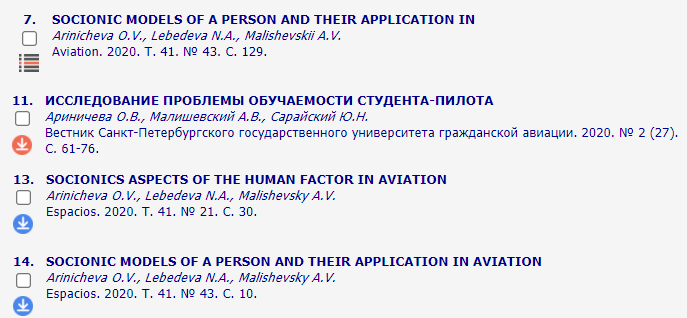 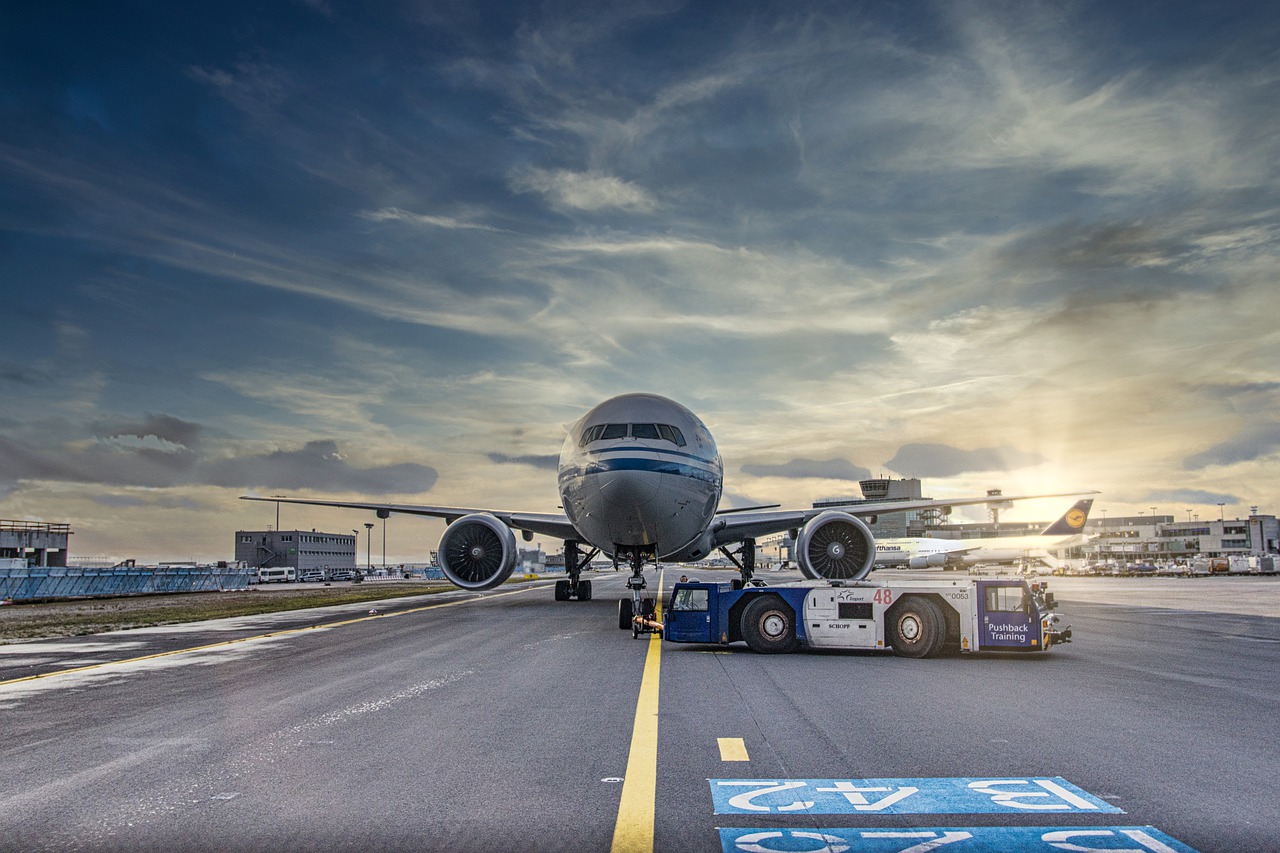 20
18.09.2021
37-я Международная конференция по соционике
21
В экспериментальных исследованиях Национального авиационного университета и Государственной летной академии Украины также показано, что использование социометрического и соционического подходов к комплектованию летных экипажей и диспетчерских изменений играют важную роль в процессе работы авиационных специалистов. С позиций системного подхода были определены соционические типы личностей авиационных специалистов и их взаимодействие при выполнении профессиональных задач в составе малой группы на примере диспетчерской смены. По результатам экспериментов были получены социометрические и соционические показатели авиационных диспетчеров. 








Все эти работы опираются и ссылаются на работы, публикации и журналы Международного института соционики (Киев).
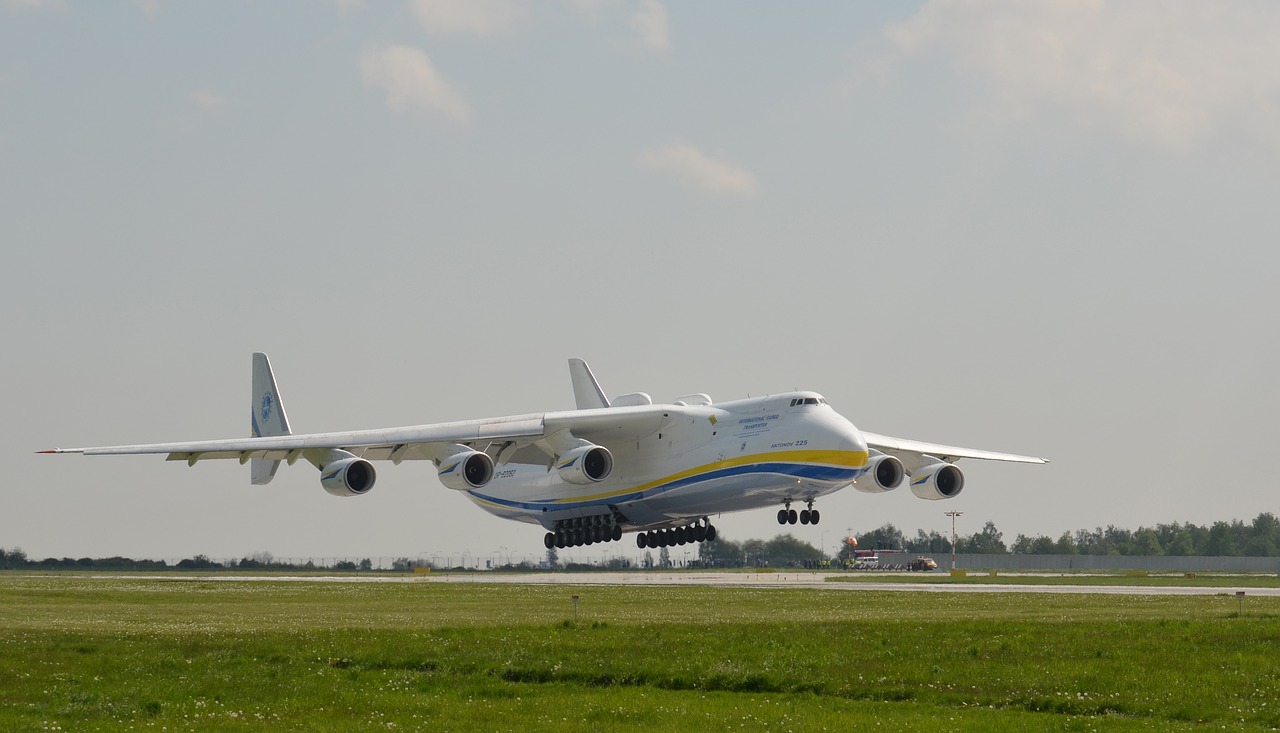 22
Авиационная соционика
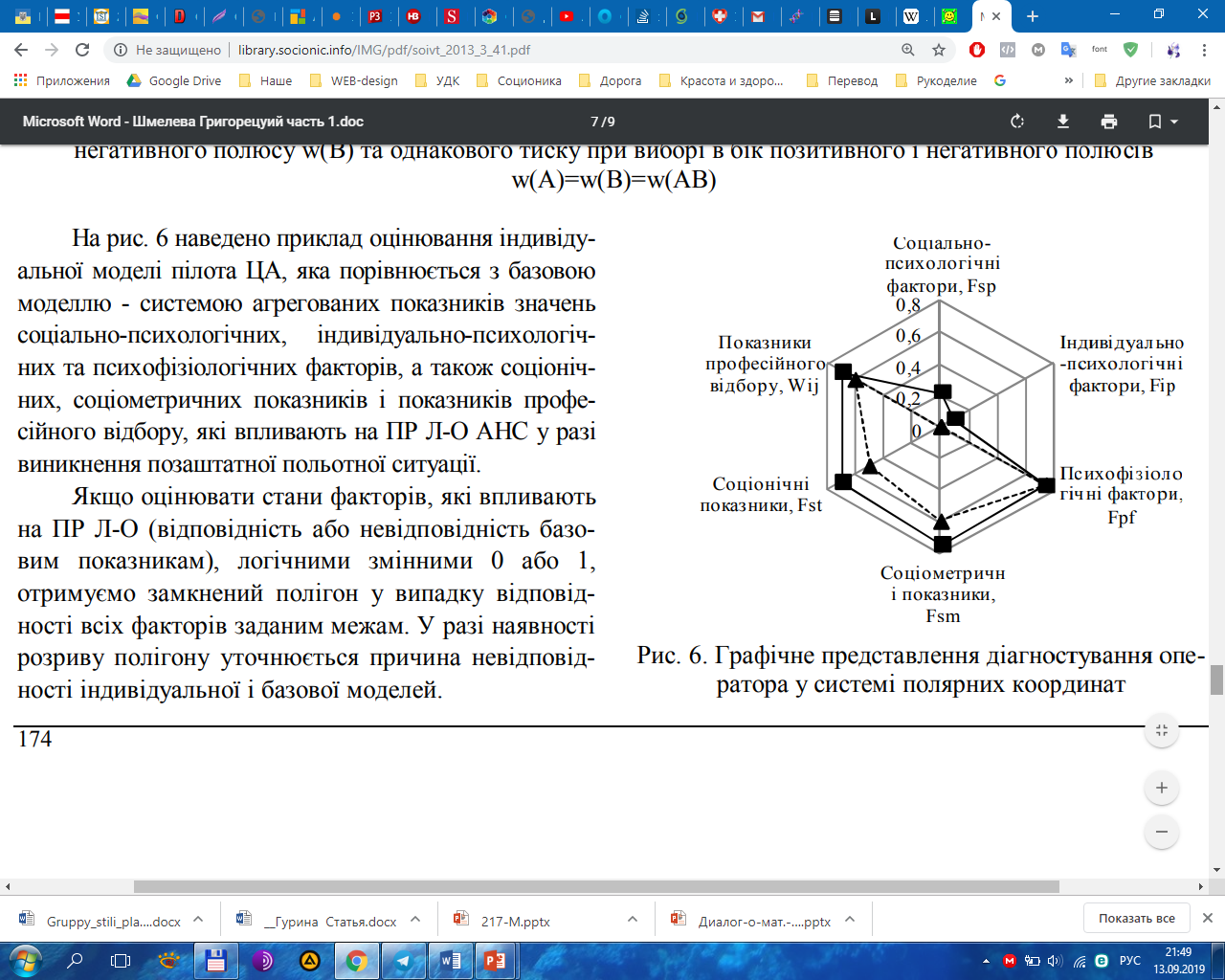 Т.Ф. ШМЕЛЬОВА, Ю.В. СІКІРДА, В.О. ГРИГОРЕЦЬКИЙ
Базові моделі людини-оператора аеронавігаційної системи “Системи озброєння і військова техніка”, 2013, № 3(35)
37-я Международная конференция по соционике
23
Соционика
в спорте
24
Психотипические особенности спортсменов разнообразных видов спорта и с разной степенью успешности спортивного совершенствования
https://cyberleninka.ru/article/n/psihotipicheskie-osobennosti-sportsmenov-raznoobraznyh-vidov-sporta-i-s-raznoy-stepenyu-uspeshnosti-sportivnogo-sovershenstvovaniya  
Ученые записки университета имени П.Ф. Лесгафта. - 2019. - № 5 (171).
Владимир Михайлович Карлышев, кандидат педагогических наук, профессор,
Уральский государственный университет физической культуры, Челябинск, Юлия Николаевна Подгорная, тренер, МБУ СШОР « ЧТЗ по гимнастике», Челябинск
До настоящего времени в учебниках рекомендуется придерживаться наиболее простой и доступной классификации человека по типу темперамента, который даёт общее представление о поведенческих особенностях человека, упуская при этом много важных деталей. В спорте активно используется эта типология для оптимизации обучения и тренировочного процесса спортсмена 
Обследовано более двухсот квалифицированных спортсменов разных видов спорта. Выявлены их психотипические особенности, обеспечивающие освоение спортивного мастерства и значимые для успешного спортивного совершенствования.
…Спортсменам, уже добившимся более высокого уровня спортивного мастерства (МСМК), чаще свойственны интуитивная и логическая функции. Нами зафиксировано, что интуитивная функция, представленная в экстравертной установке, отмечается у спортсменов в художественной гимнастике, лёгкой атлетике (скоростные, скоростно-силовые виды), многоборье. Логическая - свойственна спортсменам в легкой атлетике, ходьбе (средние и длинные дистанции) и кикбоксинге. Чаще всего такие спортсмены эмоционально сдержанны, тонко чувствуют ситуацию и стабильны во время выступлений на соревнованиях; и чем выше ранг соревнований, тем эти проявления более выражены.
25
Психотипические особенности спортсменов разнообразных видов спорта и с разной степенью успешности спортивного совершенствования
В исследовании приняло участие 222 спортсмена в возрасте от 13 до 20 лет, занимающихся:
технико-эстетическими видами спорта (художественная и спортивная гимнастика) в спортивных школах олимпийского резерва, в количестве 75 человек из городов Челябинска, Волгограда и Самары (МСМК - 5 человек, МС - 22, КМС - 27, I спортивного разряда - 21);
единоборствами (тхэквондо, дзюдо, кикбоксинг) в спортивных школах олимпийского резерва, в количестве 61 человек из города Челябинска (МСМК - 1; МС - 13, КМС -28, I спортивного разряда - 19);
циклическими видами спорта (плавание, легкая атлетика: бег на средние и длинные дистанции, многоборье, лыжные гонки, конькобежный спорт), в спортивных школах олимпийского резерва, в количестве 53 человек из города Челябинска (МСМК - 2, МС - 8, КМС - 16, I спортивного разряда - 16, II спортивного разряда - 11);
игровыми видами спорта (волейбол, баскетбол) в спортивных школах олимпийского резерва, в количестве 33 человек из города Челябинска (КМС - 12, I спортивного разряда - 21).
Возрастной разброс связан со спецификой видов спорта и началом спортивного совершенствования в каждом из них.
26
Психотипические особенности спортсменов разнообразных видов спорта и с разной степенью успешности спортивного совершенствования
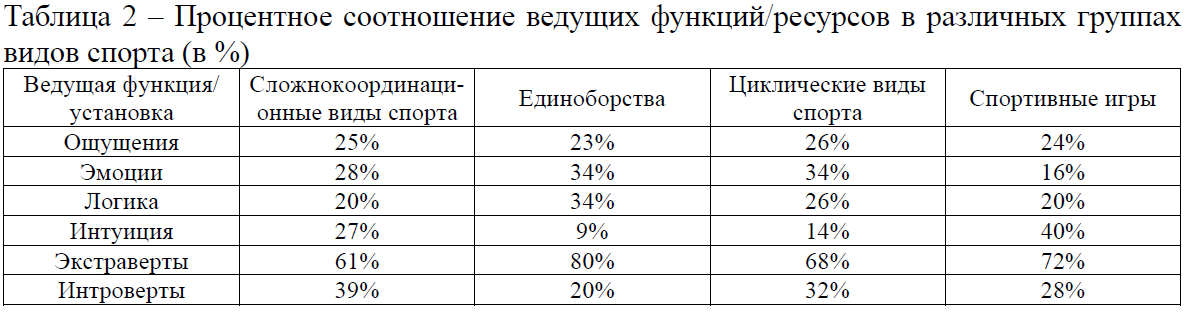 В сложнокоординационных видах спорта представлены наиболее пропорционально спортсмены со всеми функциями. Выделяются эмоционалы (28), интуиты (27) и сенсорики (25). Видимо, именно эти функции способствуют освоению новых комбинаций и красоте выражения движений в их деятельности.
27
Психотипические особенности спортсменов разнообразных видов спорта и с разной степенью успешности спортивного совершенствования
Ведущими функциями у спортсменов в единоборствах являются логика и эмоция (по 34%). Преобладание этих систем связано с постоянным освоением различных приёмов, сосредоточенности на их выполнении и логическом их использовании в конкретных условиях. Эмоциональная сфера помогает адаптироваться в жестких условиях и служит энергетической подпитке спортсменов в их деятельности.
В циклических видах спорта у большей части спортсменов (34%) выделяется эмоциональная функция, которая помогает скрасить длительную напряжённую работу, способствует её перестройке и энергетической подпитке. Логика и ощущения свойственны четверти спортсменов (по 26%), которые помогают освоению длительных усилий, рационализации деятельности и повышению эффективности.
В спортивных играх больше спортсменов с интуитивной функцией (40%), что способствует активной творческой деятельности в игровой ситуации, большая часть которых мало предсказуема. При этом ощущения (24%) и логика (20%) помогают наибольшей эффективности. Во всех исследуемых видах спорта преобладают спортсмены-экстраверты (от 61% в сложнокоординационных видах до 80% в единоборствах). Интроверты составляют треть спортсменов в сложнокоординационных и циклических видах спорта, что вполне соответствует специфике видов деятельности.
28
Психотипические особенности спортсменов разнообразных видов спорта и с разной степенью успешности спортивного совершенствования
Поскольку выборка позволяла оценить исследуемые особенности квалифицированных спортсменов, то нас заинтересовало, чем отличаются от остальных спортсмены, достигшие высоких результатов (МС и МСМК) и перспективные (по мнению тренеров), а также, входящие в юниорские сборные команды. Поэтому разберем соотношение ведущих функций/ресурсов успешных и перспективных спортсменов в различных видах спорта (более 50 человек) (таблица 3). 
Среди более успешных спортсменов возрастает процент экстравертов на 26%. В сложнокоординационных видах спорта возросла доля интуитов на 17%. В единоборствах увеличился процент сенсориков на 17%. В циклических видах спорта отмечаем приросты на 7% в ощущениях и логике.
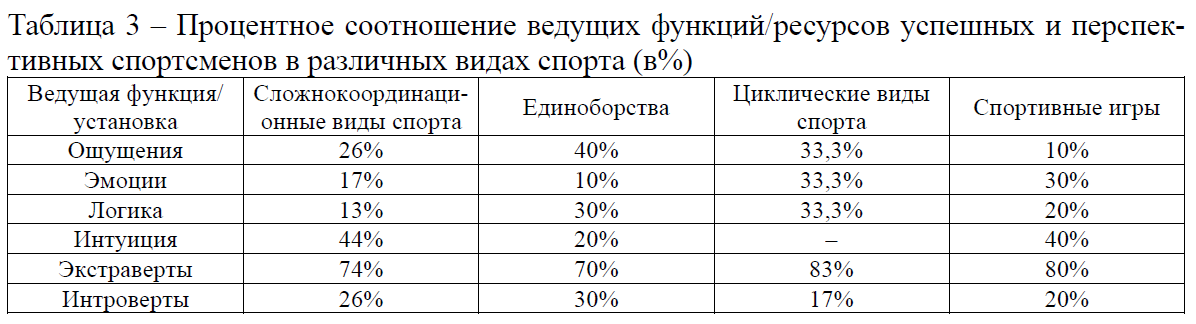 29
Психотипические особенности спортсменов разнообразных видов спорта и с разной степенью успешности спортивного совершенствования
В последующих исследованиях авторами было зафиксировано, что в кризисных ситуациях часто ведущая функция блокируются. Вместо неё в управление включается «теневая» функция (т.е. противоположная ведущей), которая редко используется личностью. Именно в этом случае проявляются не адекватные реакции и поведение, приводящие к появлению ситуативных проблем, перед которыми человек становится бессильным. Кроме того, человеку сложно понимать личность с другим набором функций, что часто является негативным источником и фактором в процессе взаимоотношений. С чем очень часто сталкиваются тренеры. 
Считаем необходимым обратить внимание на «теневую» функцию, т.к. в экстремальных (соревновательных в том числе) ситуациях именно она часто начинает управлять личностью. И поскольку она не является развитой и привычной, человек не знает, как с ней взаимодействовать (он попросту с ней не знаком; знает, что в экстремальных ситуациях с ним происходит что-то, с чем он не может справиться и, чаще всего, когда происходит восстановление, он успокаивается и приходит в своё привычное состояние, начинает анализировать своё поведение и считать его неприемлемым, неправильным, давать себе негативную оценку, тем самым снижает уверенность, самооценку и порождает в себе чувство агрессии и вины). Поэтому необходимо обучить каждого спортсмена приемам психорегуляции. При осознанном и дозированном развитии неразвитой «теневой» функции происходит своеобразное выравнивание влияния всех функций на личность человека. Мы называем это - наработкой новых определённых способностей.
30
Образовательный стандарт республики Беларусь
Переподготовка руководящих работников и специалистов, имеющих высшее образование
18.09.2021
37-я Международная конференция по соционике
31
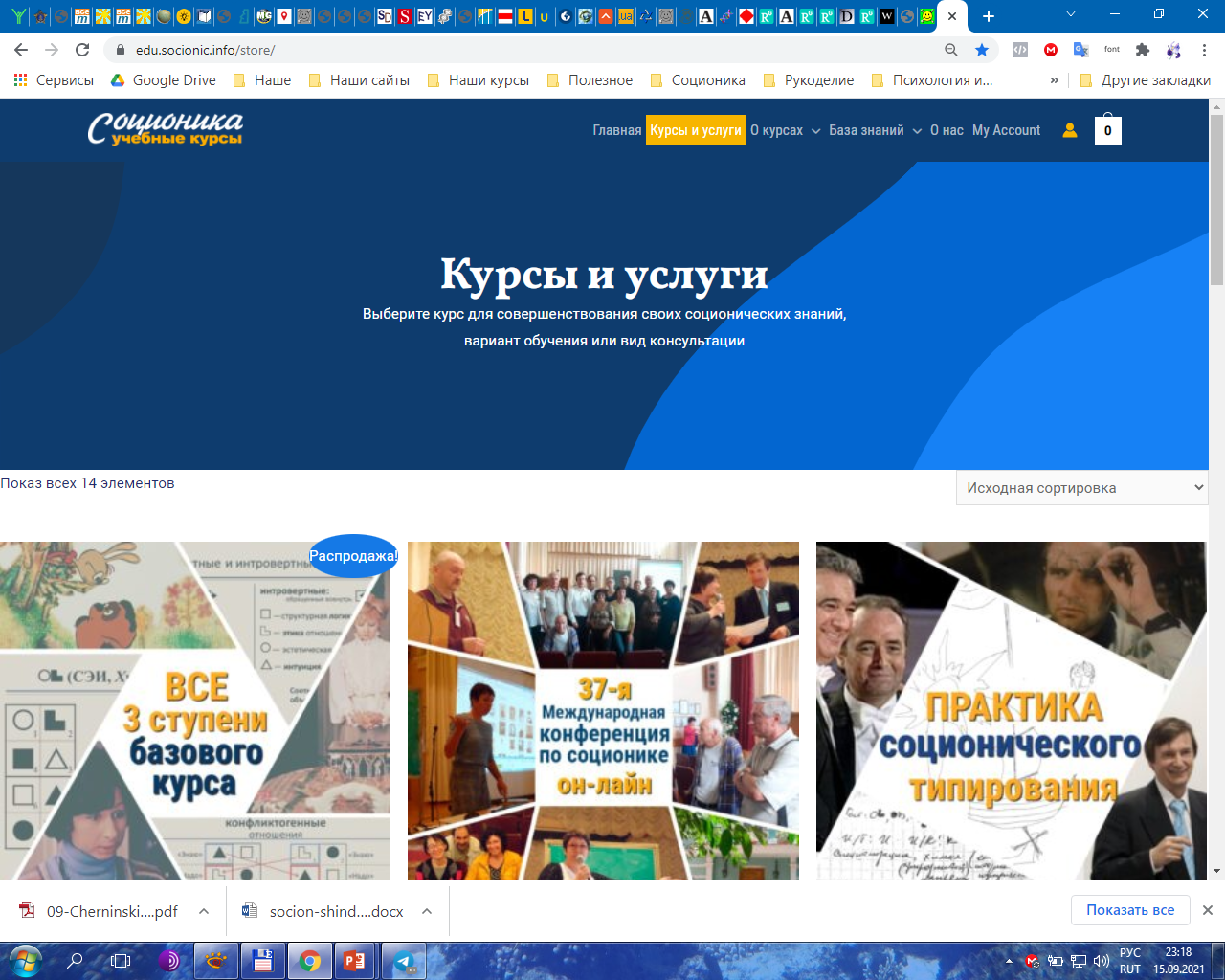 https://edu.socionic.info/
18.09.2021
37-я Международная конференция по соционике
32
Спасибо за внимание!
Слайд 10 с информацией о кадрах
Международный институт соционики
123@socionic.info
https://socionic.info
33